Year 7 Art
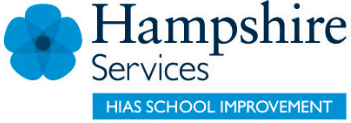 HIAS Art Team Home Learning Resource
Home Study Work
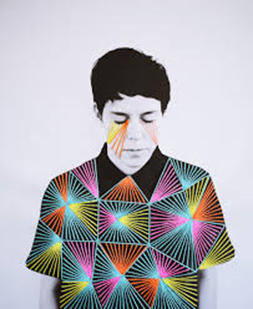 Victoria Villasana
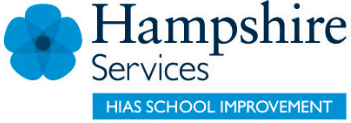 HIAS Art Team Home Learning Resource
Image and Stitch
Victoria Villosana
Produce a sketchbook page / sheet about Victoria Villasana (Artist). Be creative, you could write on one of her images, collage on one etc.  Include: a photograph of her/when she was born, and her nationality and about her work.
Produce a mood board of his ‘ Portrait’ work. Aim to present 12 different images of her work. If you haven’t a printer at home, create a PPT slide and share with your teacher when you are back to school.
Choose one of the images from your mood board. Print it or copy and paste it onto a new slide. Use the formal elements of; Colour/Tone/Shape/Line/Texture/Pattern/ Form and Space to help you analyse the photograph. See example on the next slide…
Resources you will need: Images, printer, needle, threads, scissors, glue, paper, coloured pens, a pen, pencil and a space to work.
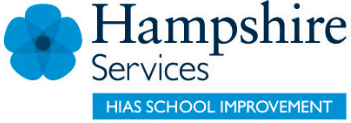 HIAS Art Team Home Learning Resource
Example
Formal Elements
Colour/Tone/Shape/Line/Texture/Pattern
Shape: Positive shape stitched and background plain.
Pattern: Soft natural curls of hair contrast against the embroidered stitches of Marilyn’s top.
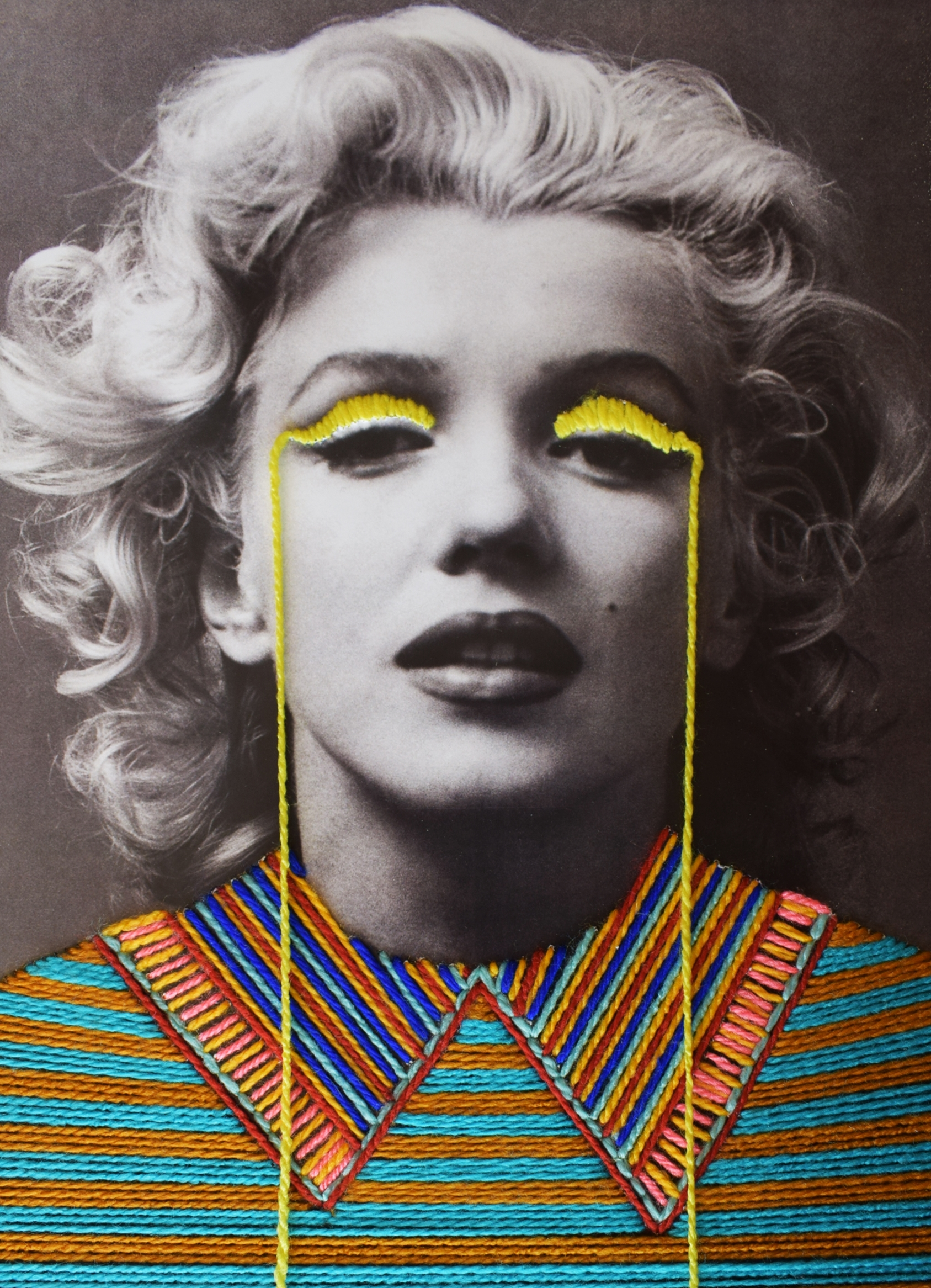 Colour: Black and white face neck, and background together with the with vivid coloured contrasting stitching  used on eye lids and jumper.
Texture: 
Raised surface stitches
Line: Straight lines following the direction of the garment.
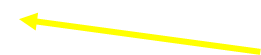 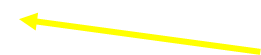 Tone: Different shades of grey.
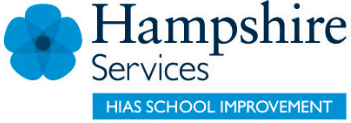 HIAS Art Team Home Learning Resource
Image and Stitch
Victoria Villasana Response
Select an image, this could be either a portrait ( one of your own photographs), a photocopy or any picture from a magazine. Make them black and white, using a photocopier, take two copies of your image so that you have three.

Try out stitching on a piece of magazine paper, a running stitch is fine- search online or ask someone at home to show you if you need a reminder, keep this to mount up.

Using a pen, add marks to your first image inspired by some of Victoria Villasana’s artwork (for instance, such as the top and eyes of the previous image of Marilyn Monroe).

Now select your other image and this time with a needle and thread stitch into it using coloured threads (you might make marks, as per your previous trial with a pen/pencil to guide your stitches). Think about the following: 
	Take care not to pull to tightly.
	What direction will your stitches be.
	When you finish carefully stitch into the back of your stitches and cut off.

Choose one of your stitched pieces, do a line drawing of a selection of  a stitched area.
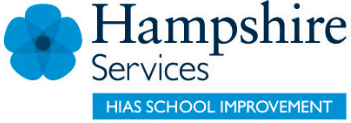 HIAS Art Team Home Learning Resource
Image and Stitch: Evaluation
Write a few comments, using complete sentences, responding to these prompts:
How were you inspired by Victoria Villasana’s work? What did you like, which stitches? For example; The eyes, the top etc..
What did you do?
Do you have an idea about another image you would like to do? This might be something other than a face. 
Is there another material and / or surface you would like to use to do this?
Check through your writing. You could type this up, choose a font, check the spelling and print it off.
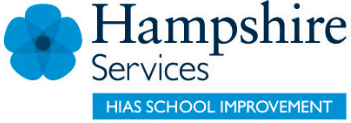 HIAS Art Team Home Learning Resource
Image and Stitch
Collect up your artwork for this project and tidy it for presentation. Before you make it into a sketchbook do you need to mount any pieces? 
Now create a sketchbook. You could clip it together, hole punch and tag it, bind it down the side.
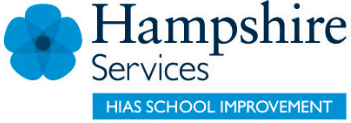 HIAS Art Team Home Learning Resource
I hope pupils enjoy this project.Please share with me what pupils do and I will share on our Home Learning pages on the HIAS Art Moodle.
Jayne Stillman
County Inspector / Adviser Art
Email: Jayne.Stillman@hants.gov.uk